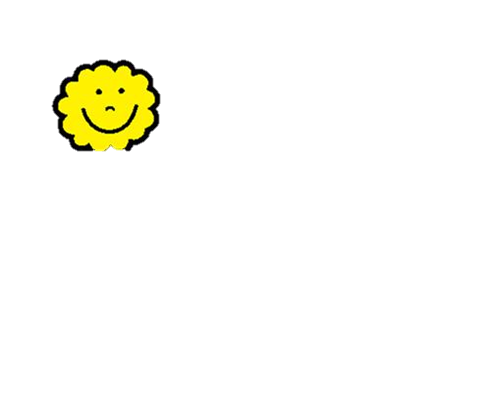 يستجيب للإيماءات ( نعم - لا- مع السلامة  ) بتقليدها
مقدم الهدف 
هيفاء العرياني
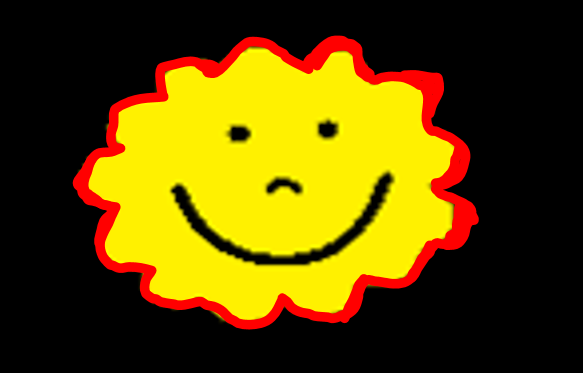 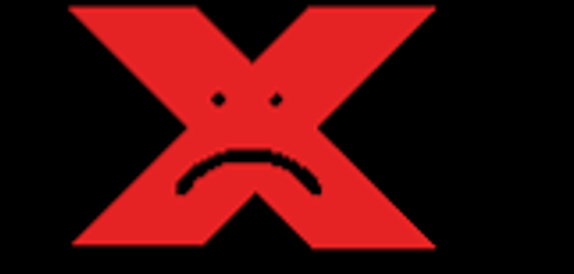 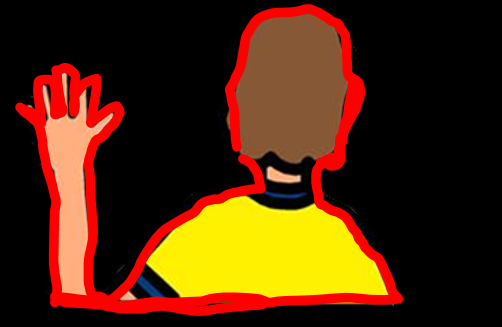 2
1-يجب على المعلم قول نعم بعد  ان ينظر الطالب لصورة نعم
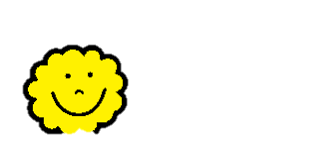 3
2- يجب على المعلم قول "لا" بعد  ان ينظر الطالب لصورة لا
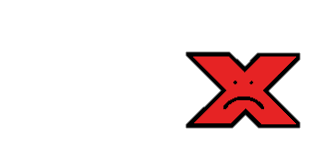 4
3- ان يقوم المعلم بعرض فيديوGoodbye)) ويلوح بيده وهو يردد "مع السلامة"
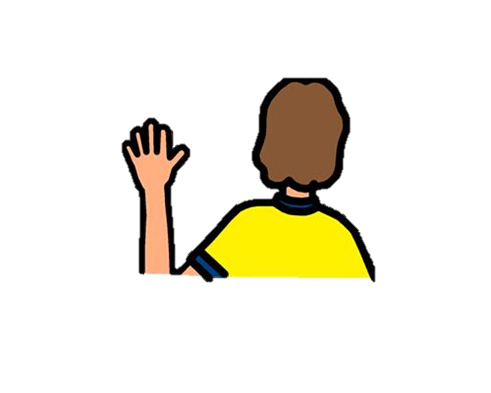 5
4 January 2021
6
7
4 January 2021
8